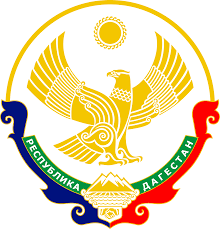 Министерство образования и науки Республики Дагестан
О ДОСТИЖЕНИИ ПОКАЗАТЕЛЕЙ «ЦИФРОВОЙ ЗРЕЛОСТИ»
В СФЕРЕ ОБРАЗОВАНИЯ
В РЕСПУБЛИКЕ ДАГЕСТАН
заместитель министра образования и науки Республики Дагестан 
Далгатова Аида Османгаджиевна
Индекс цифровой трансформации регионов
В основе измерения индекса цифровой трансформации регионов -адаптированная методика Центра перспективных управленческих решенийwww.cdto.wiki: Цифровая зрелость. Методология оценки цифровой зрелости организации
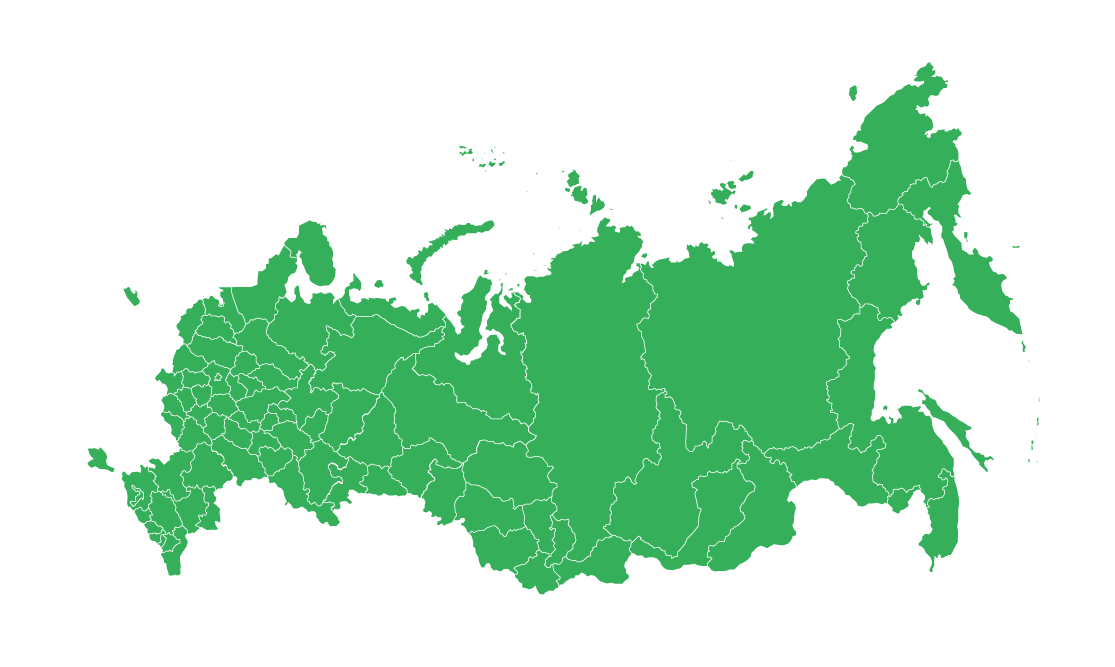 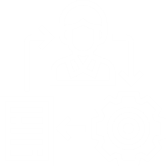 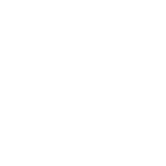 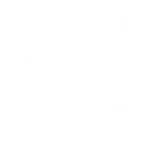 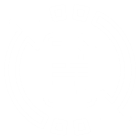 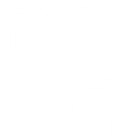 Инфраструктура
Процессыи услуги
Данные
Управление
Кадры
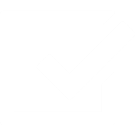 ИТОГ ИЗМЕРЕНИЯ – ИНДЕКС ЦИФРОВОЙ ЗРЕЛОСТИ СУБЪЕКТА
уровень цифровой трансформации субъекта (в перспективе – муниципалитета)
цифровая зрелость для потребителя
мотивирующий мониторинг
Что считаем?
3
Цифровая трансформация системы образования предполагает действия по 5 направлениям:
3
2
1
Формирование современной инфраструктуры образовательных организаций 
(компьютерные классы, средства визуализации, Интернет и др.)
Реализацияв электронной форме услугв сфере образования 
(запись в школу,  на участие в ГИА, отслеживание текущей успеваемости и др.)
Реализацияв электронной форме функцийв сфере образования
(реестры кадров, контингента, электронный журнал и дневник и др.)
5
4
Подготовка кадровдля работыв цифровой образовательнойсреде
(работа с региональными РЦТ, повышение квалификации и др.)
Современное управлениена основе данных
(типовые сайты, мониторинг использования оборудования, автоматизированная подготовка отчетов и др.)
4
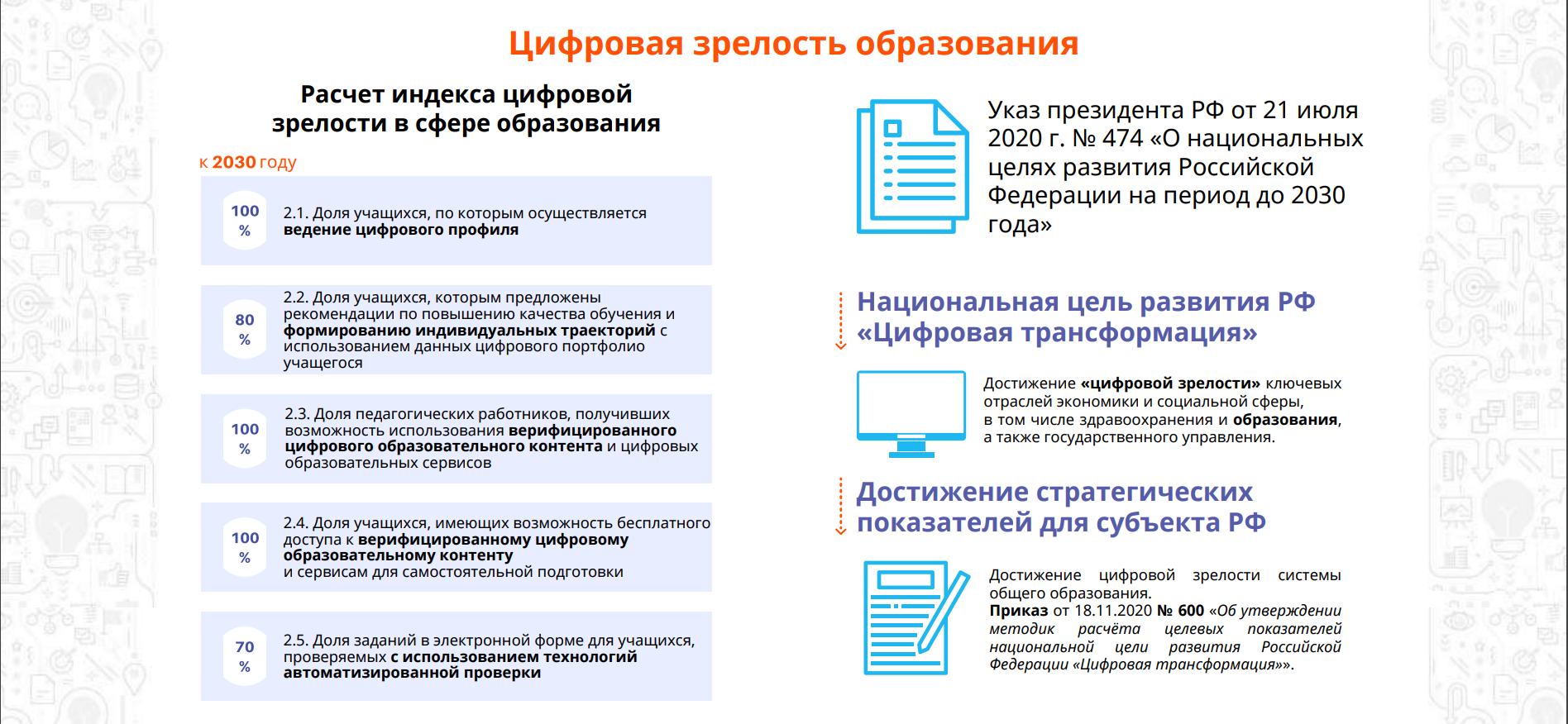 Показатели «цифровой зрелости» в сфере образования в Республике Дагестан
Проблемы достижения показателей «цифровой зрелости» в сфере образования:
«Доля учащихся, по которым осуществляется ведение цифрового профиля»
Формируется используя АИС «Контингент» во избежание дублирования данных
Учитываются только обучающиеся по общеобразовательным программам
АИС «Контингент» взаимодействует с различными поставщиками данных
Поставщик данных
Поставщик данных
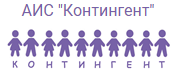 Поставщик данных
Поставщик данных
«Доля учащихся, которым предложены рекомендации по повышению качества обучения и формированию индивидуальных траекторий с использованием данных цифрового портфолио учащегося»
Учитываются обучающиеся по общеобразовательным программам
Рекомендации формируются на основе автоматизированного анализа цифрового портфолио
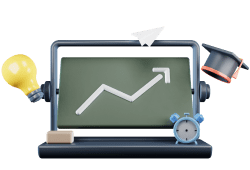 «Доля учащихся, имеющих возможность бесплатного доступа к верифицированному цифровому образовательному контенту и сервисам для самостоятельной подготовки»
«Доля педагогических работников, получивших возможность использования верифицированного цифрового образовательного контента и цифровых образовательных сервисов»
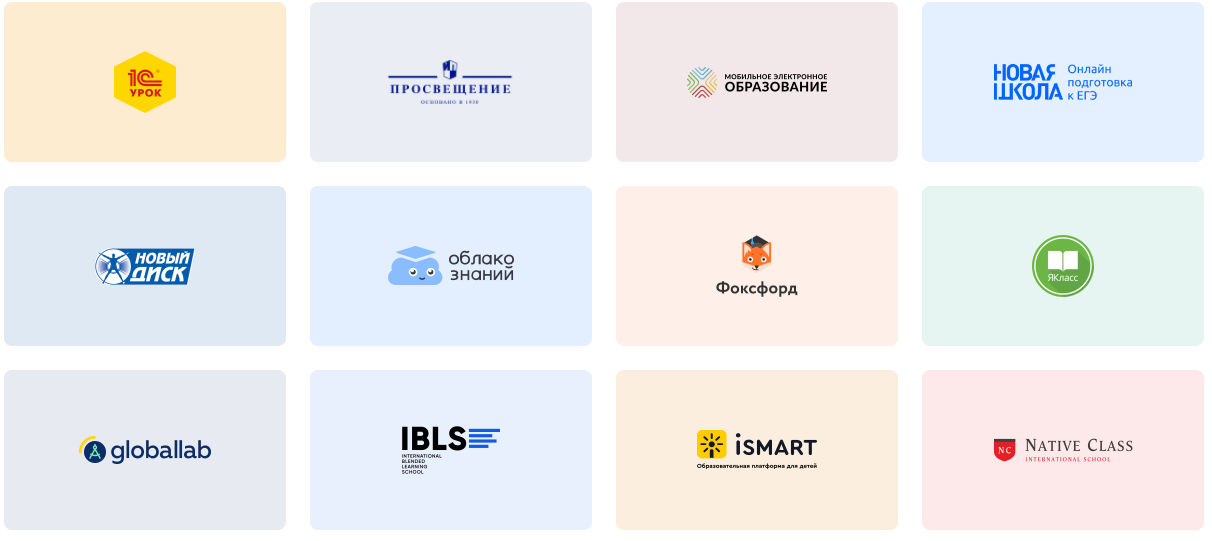 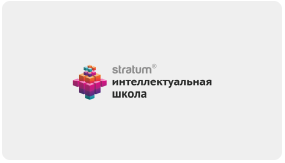 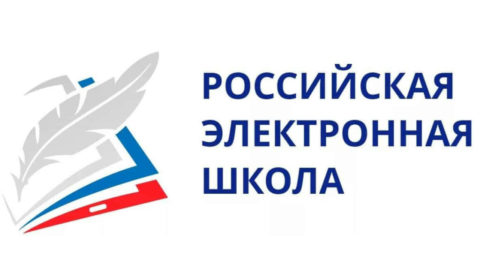 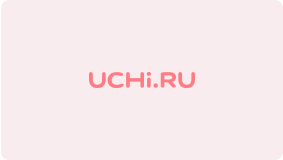 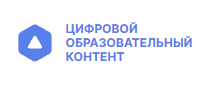 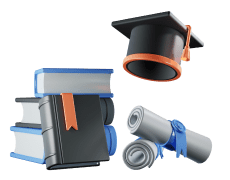 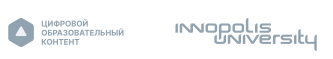 Цифровые компетенции педагога
Цифровые компетенции педагога - способность эффективно использовать цифровые инструменты (средства, технологии, ресурсы) в решении профессиональных педагогических задач
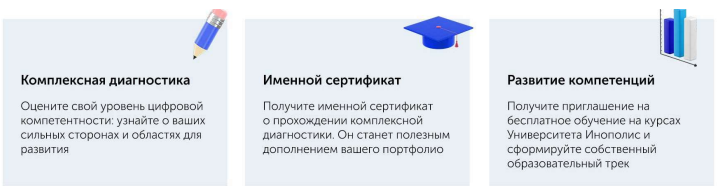 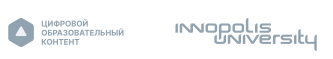 Курсы повышения квалификации
«Цифровые образовательные ресурсы и сервисы в педагогической деятельности»
Программа курса:
Теоритическая часть
Практическая часть на выбор
Онлайн мероприятия с ведущими практиками в области цифровизации системы образования РФ
Итоговая аттестация
ВАЖНО!
К прохождению курса допускаются педагоги, зарегистрированные и подтвержденные на платформе «Цифровой образовательный контент»
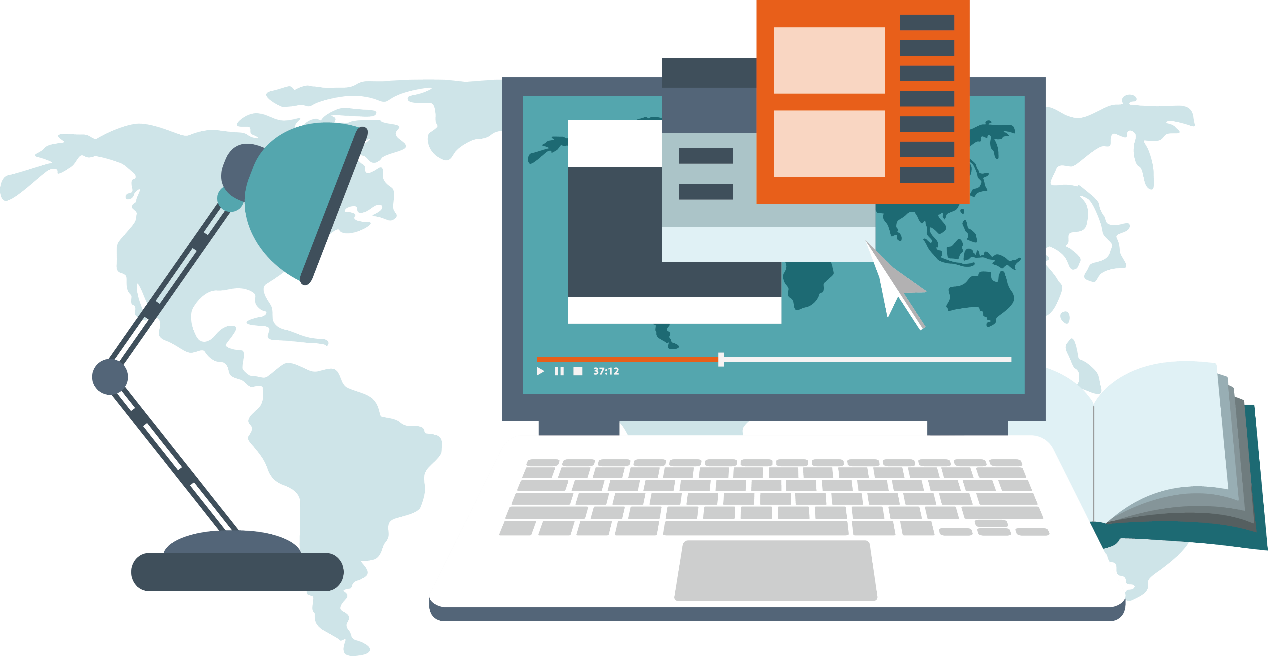 «Доля заданий в электронной форме для учащихся, проверяемых с использованием технологий автоматизированной проверки»
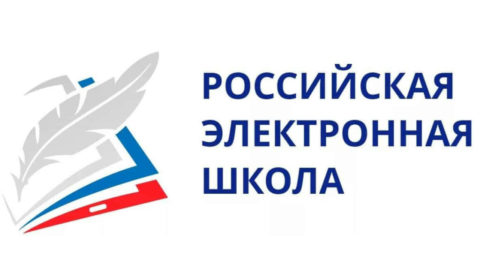 Формируется на основе количества заданий образовательных систем, используемый общеобразовательными организациями Республики Дагестан, в электронной форме, обработка которых проводится с использованием технологий автоматизированной проверки
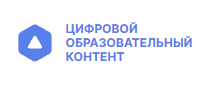 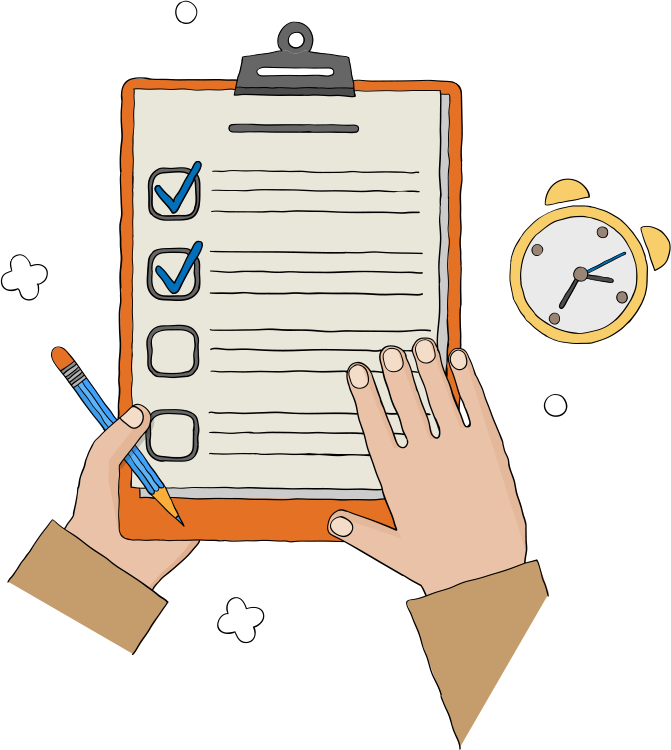 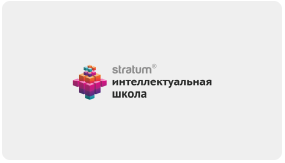 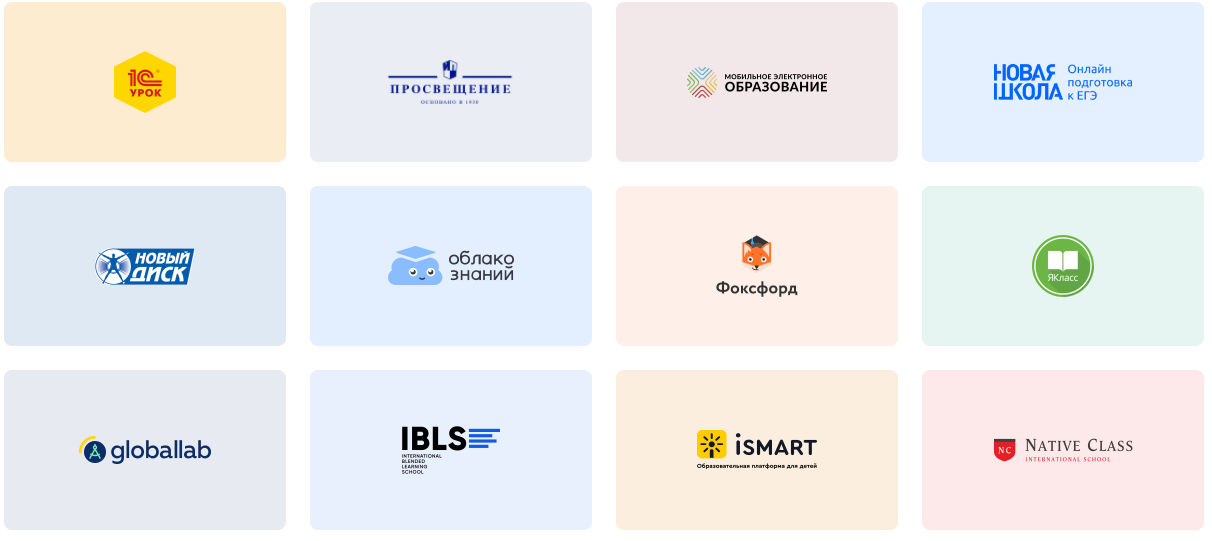 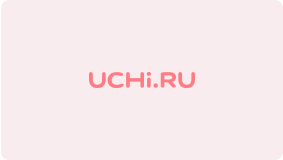 Государственно-частное партнерство
Проблемы
Возможности
Мониторинг и контроль образовательного процесса в школах, качества обучения, среднего балла, уровня успеваемости, посещаемости, системной неуспеваемости, адаптации учеников, готовность к аттестации 
Коммуникация между родителями, педагогами, администрацией образовательных организаций, органами власти осуществляются в режиме реального времени в электронной виде
Создание единого информационно-образовательного пространство региона с цифровым профилем учащегося, образовательным контентом для учителей и учеников
Снижение затрат на внедрение, техническое сопровождение и модернизацию информационных образовательных систем со стороны регионального бюджета
Недостаточный уровень оперативного управления и мониторинга образовательного процесса в школах со стороны региональных органов власти
Недостаточное качество коммуникации и взаимодействия между всеми участниками системы образования: родителей, педагогов, администрацией школы и органа управления
Большое количество разрозненных информационных систем в сфере образования, не имеющих интеграции между собой и единой точки входа для пользователей
Высокий уровень бюджетных расходов на создание и сопровождение информационных образовательных систем
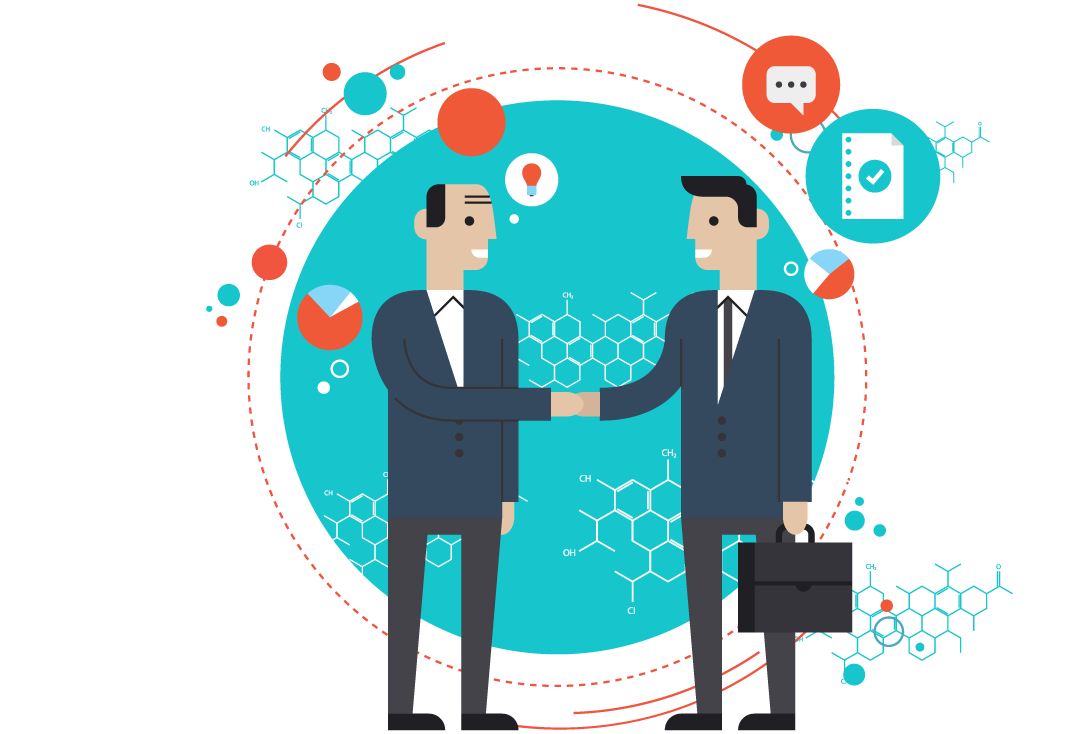 «Цифровая зрелость» отрасли «Образование» для потребителей 2021-2024 гг. по данным  ФОИВ
2021                            2022                            2023                            2024
Библиотека цифрового образовательного контента, все услуги для граждан переведены в электронный вид
32 тыс. школ обновили инфраструктуру, 100% школс лвс/скс, wi-fi
100% школ с Интернетом
Цифровой профиль учащегося, использование технологий ИИв образовании
15